עמדות הצרכן הישראלי כלפי קנייה ברשת האינטרנט
ד"ר נועה אהרוני
יפעת קידר
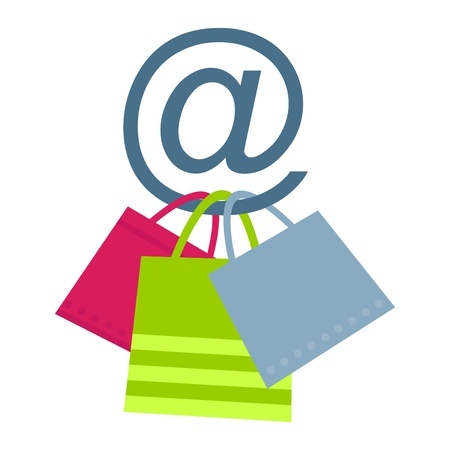 מטרת המחקר
תרבות
אימוץ חידושים
הרגלי קנייה
הצרכן הישראלי
מסחר אלקטרוני
מניעים
חסמים
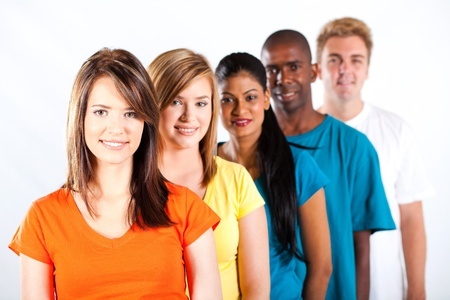 מסחר אלקטרוני בישראל
מחקרים הממומנים על ידי חברות מסחריות:
מקינזי, ויזה, פייפאל
שיח המתקיים בעיתונות, במדיה חברתית ובמסגרות מקצועיות:
מדורי הכלכלה, קבוצות בפייסבוק, טוקבקים, איגוד האינטרנט (STS), פורום המנהלים למסחר מקוון
אחוז הישראלים המבצעים קנייה אונליין ?
קטגוריות המוצרים המועדפות ?
אמצעי התשלום הפופולאריים ?
העדפת אתרים מקומיים לעומת אתרים מחו"ל ?
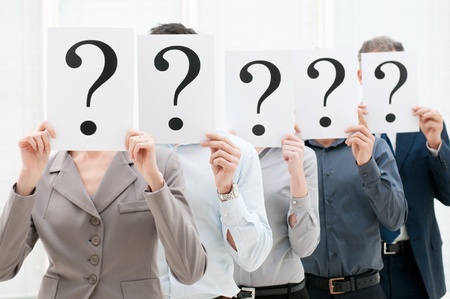 שיטת המחקר
הבדלים תרבותיים כסדרה של אופוזיציות בינאריות
קולקטיביזם - אינדיווידואליזם
התנהגות הצרכן הישראלי
צרכים סותרים וחוסר עקביות
תחושת קיפוח - נהנתנות
תיאוריה מעוגנת בשדה
דגש על טבעה הסובייקטיבי וההבנייתי של המציאות החברתית
להקשיב למה שאנשים אומרים על עולמם
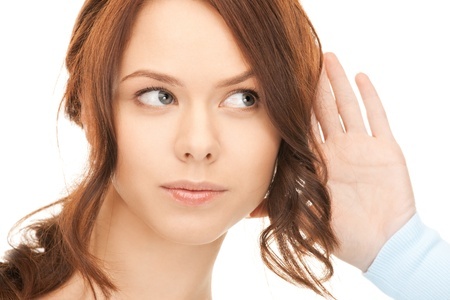 אוכלוסיית המחקר וכלי המחקר
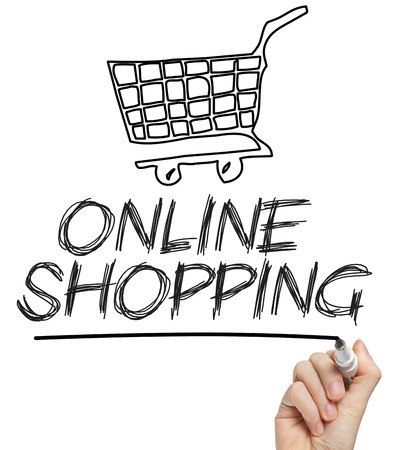 אוכלוסיית המחקר וכלי המחקר
ממצאי המחקר: קבוצת נתונים מס' 1: צרכנים פוטנציאליים
ממצאי המחקר: תמות העל
ההשפעה החיובית של תחושת השליטה בתהליך הקנייה אונליין:
"מה שאני אוהבת באתרי קניות אונליין, שאני לא נתקלת בו בחנויות רגילות, זה הפירוט של המוצר. יכול להיות שבחנות אני לא אשים לב ממה זה בדיוק עשוי. אני אוהבת שהכל כתוב לך בצורה מסודרת: אורך הבגד, גובה הדוגמנית כדי שאני אוכל לדמיין איך זה יראה עליי, ההרכב של הבד"  
 
"במשך שבוע קראתי באינטרנט על כל חברת אוזניות מה האיכויות שלה ומה המגרעות שלה. ולא הבנתי כלום באוזניות לפני [...] דרך האינטרנט למדתי נושא שאני לא מכיר אותו. [...] באינטרנט זה הסקר הכי טוב גם כי לא מנסים למכור לך כלום, בניגוד למוכר בחנות שיש לו אינטרס [...] אני חייב את תחושת השליטה"
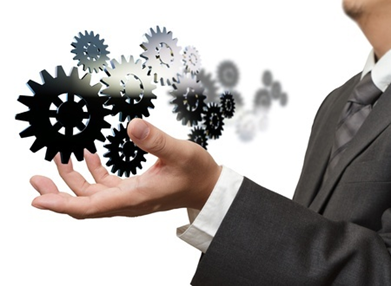 ממצאי המחקר: תמות העל
ההשפעה השלילית של עקומת הלמידה בתהליך הקנייה אונליין:
"אני מעדיפה לבקש מבעלי כי אני מתעצלת לפתוח חשבון PayPal, ללמוד את זה. אין לי כוח לעשות את זה" 
 
"נדרשים כישורים. אנגלית ברמה טובה, קפדנות, צריך לבדוק הכל: כמה עולה משלוח, מהי מדיניות ההחזר, כמה מכס תשלמי על המוצר, יכולת למצוא ביקורות והסברים טובים על המוצר, ידע לגביי זכויות הצרכן ואבטחת תשלומים באינטרנט. צריך להכיר את עצמך. לדוגמא בבגדים, אני כבר לפי תמונה יכולה להגיד אם הבגד ישב עלי טוב או לא. זה בא עם הניסיון."
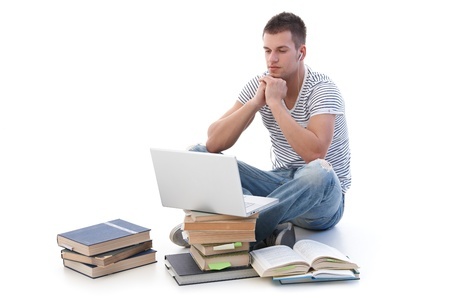 ממצאי המחקר בראי הספרות
ממצאי המחקר בראי הספרות
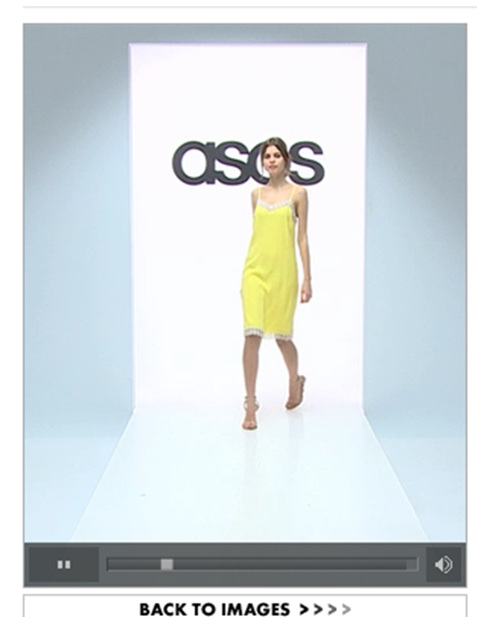 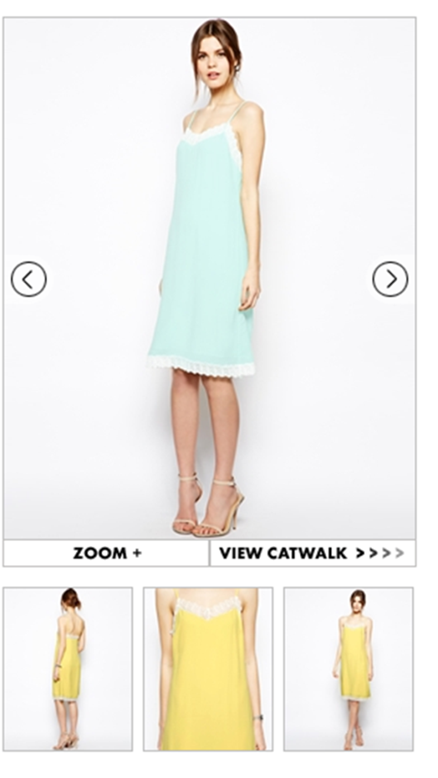 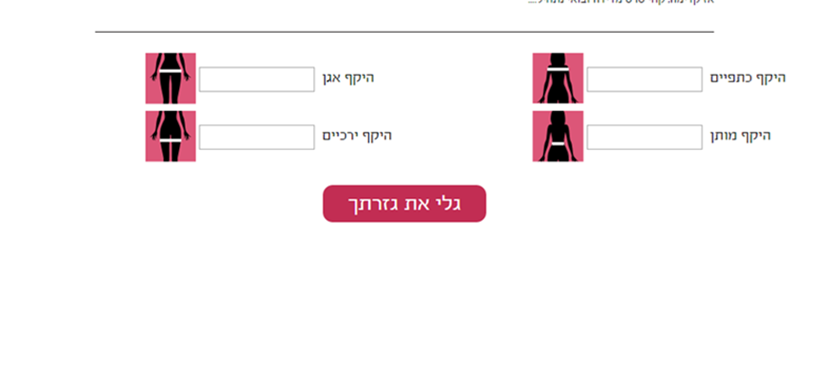 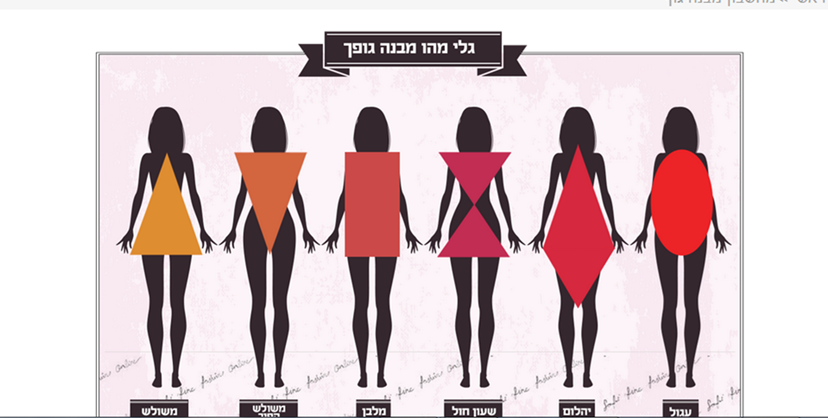 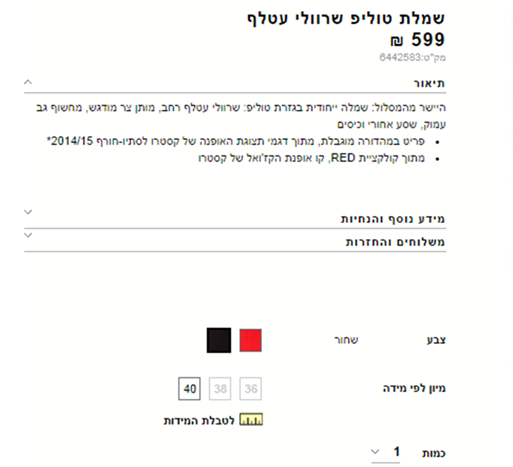 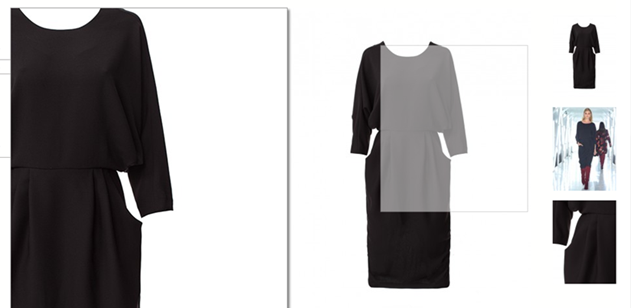 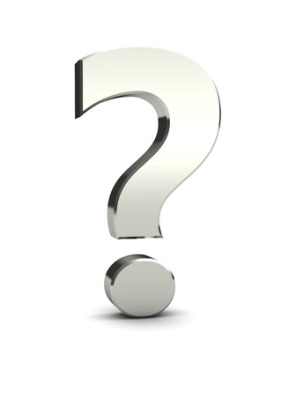 "אני לא יודעת אפילו מאיפה להתחיל, נקודת אחיזה, קצה חוט. אין דפוס. אין שיטה אחידה לקנות באינטרנט. אני לא יודעת כמה עבודה נדרש ממני לעשות כשאני נכנסת לאתר כזה. דווקא אתרי השוואת מחירים, מכשירי החשמל או התיירות די אחידים".
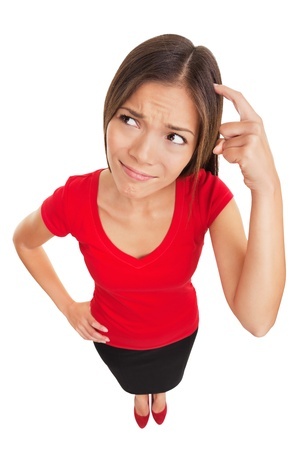 תודה רבה על ההקשבה
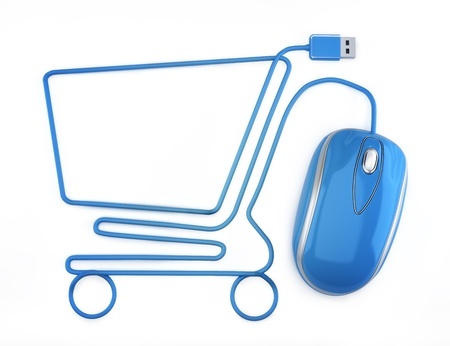